इलेक्ट्रोनिक्सचा वापर करून क्विझ बोर्ड बनवणे.
इलेक्ट्रोनिक्सचा वापर करून क्विझ बोर्ड कसा बनवणार ?
हे सोप्प आहे आणि मजेदारही
साहित्य
बॅटरी(९ व्होल्ट )
कॉपर पेपर
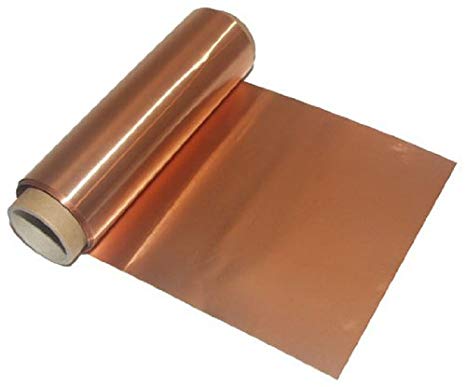 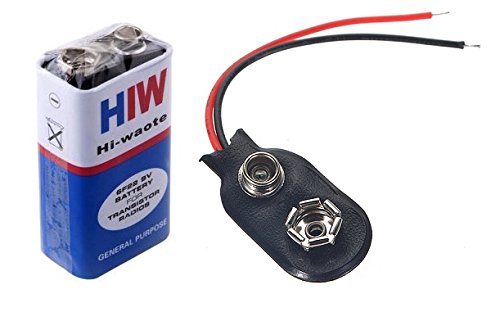 साहित्य
रेसिस्टर (१ किलो Ω)
एल ई डी
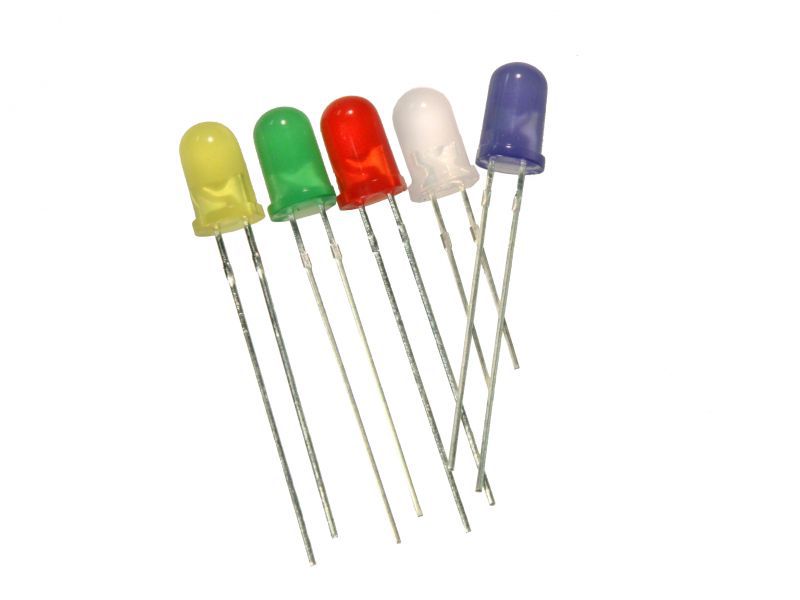 साहित्य
वायर
सोल्डेरिंग गन आणि मेटल वायर
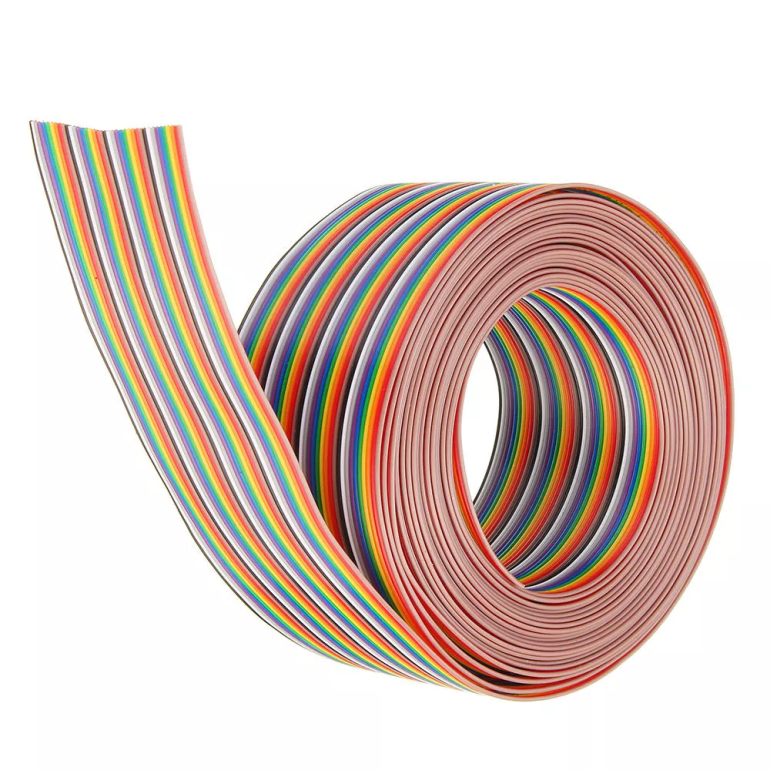 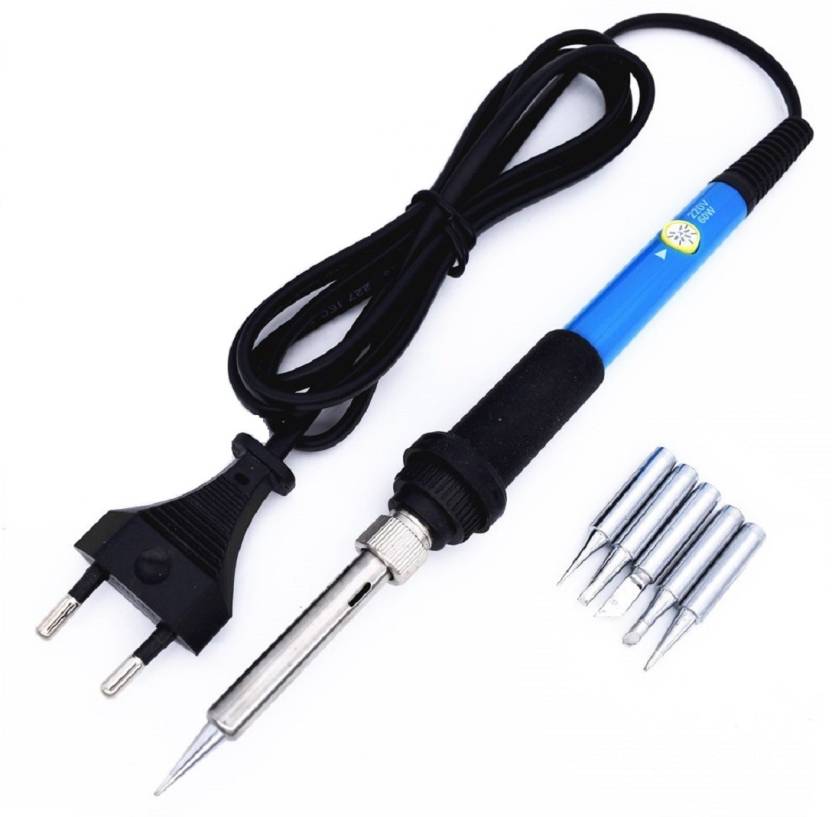 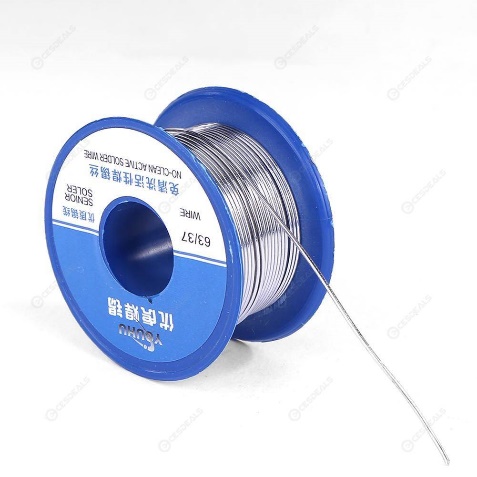 स्टेप १
टेम्पलेट काढावे.
एक कागद घेऊन त्यावर टेम्पलेट काढावे. 
त्यामध्ये आपल्याला पाहिजे त्या ठिकाणी उत्तर लिहावे तो क्रम आपण आपलाच ठरवावा.
स्टेप २
त्यावर कॅपर फोइल लावावे
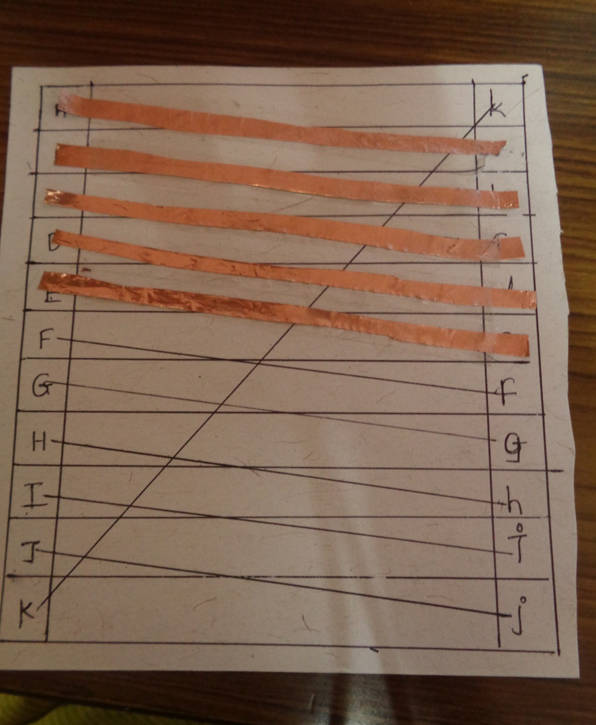 आता ठरवलेल्या क्रमानुसार त्यावर कॉपर पेपर लावावा.
चित्रात दाखवल्याप्रमाणे हा पेपर लावावा.
स्टेप ३
कॉपर पेपर लावून झाल्यावर त्यावर प्रश्न आणि उत्तर याची यादी लावावी. 
प्रश्न आणि उत्तर अशाच ठिकाणी लिहावा जो आपण क्रम ठरवला आहे.
आता एल ई डी आणि बॅटरीचे कनेक्शन खालीलप्रमाणे करून घ्यावे – 

    बॅटरीचे +ve टोक हे एल ई डी च्या +ve ला जोडावे. 
    बॅटरीचे –ve टोक हे open ठेऊन ते क्रमाक्रमाने प्रश्नाला जोडावे. 
    एल ई डी चे –ve टोक हे सुद्धा open ठेऊन ते क्रमाक्रमाने उत्तरला जोडावे.
एल ई डी व बॅटरीचे कनेक्शन करून घ्यावेत.
स्टेप ४
प्रश्न व उत्तरे लिहून काढावी.
प्रश्न आणि उत्तर याची यादी लिहिल्यावर आपले क्विझ बोर्ड बनवून झाले.
आपले क्विझ बोर्ड हे चित्रात दाखल्याप्रमाणे दिसेल.
टेस्टिंग
बॅटरी जोडून घ्यावी.
प्रश्न व उत्तरे बरोबर असतील तरच तुमचा एल ई डी लागावा.
जर तसे झाले तर तुमचा प्रकल्प तयार आहे. 
नसेल तर पुढील गोष्टी तपासाव्या.
                कनेक्शन 
                 बॅटरी 				    
                 एल ई डी 
आता प्रकल्प तपासा.
असेम्ब्ली
कॉस्टिंग
धन्यवाद